Client actively trying to eat healthier, reducing hours, attending physiotherapy and socialising more.
Client kept in contact with relevant health professionals and decided to reduce working hours and looked at how they could cope with their pain management.
Client and coach completed second recovery star. A significant increase in scoring and client said they felt better. Had actioned the areas they wanted to improve, felt more confident, losing weight and putting herself first.
Female, 49
Client self-referred into the Pharmacy Wellbeing Service looking for support with emotional wellbeing.
Client started socialising more and had supportive colleagues when returning to work, coach sent client resources to support with weight management.
Recovery Star Results
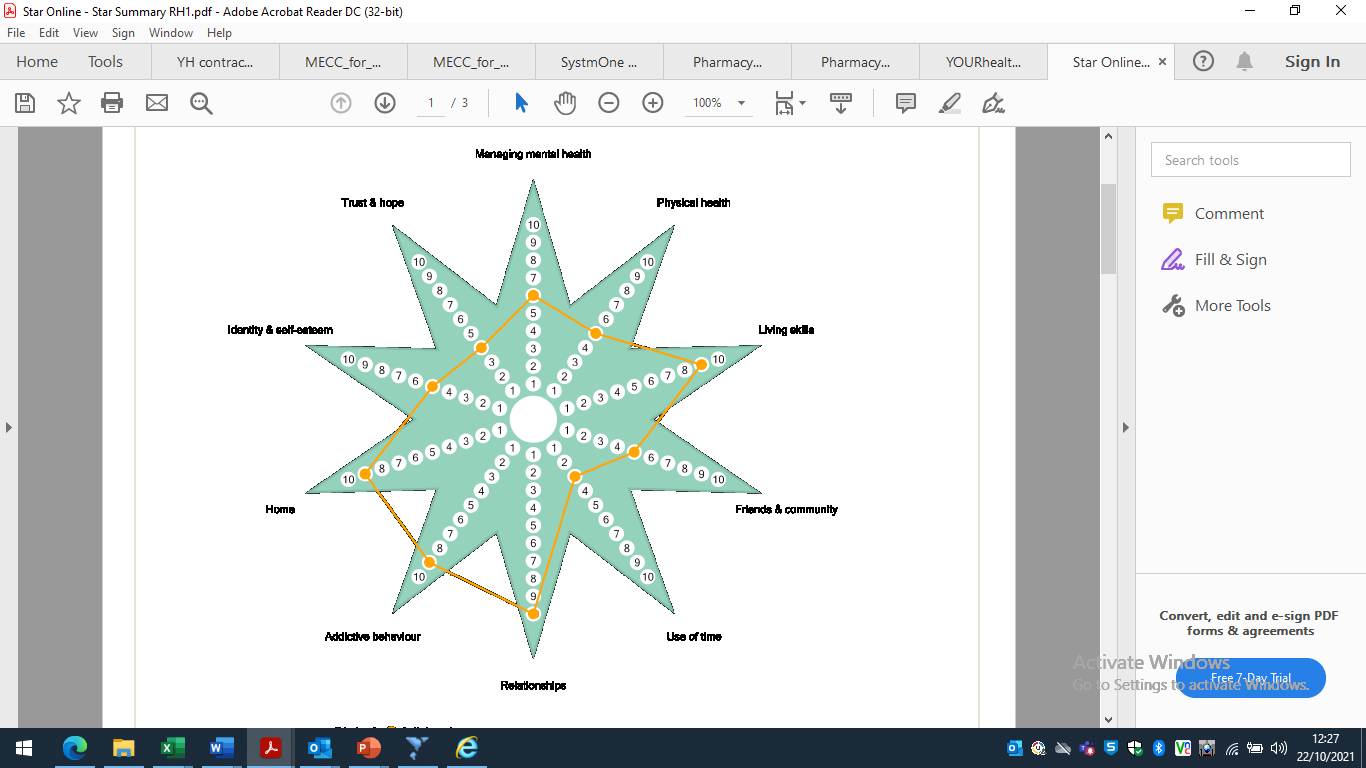 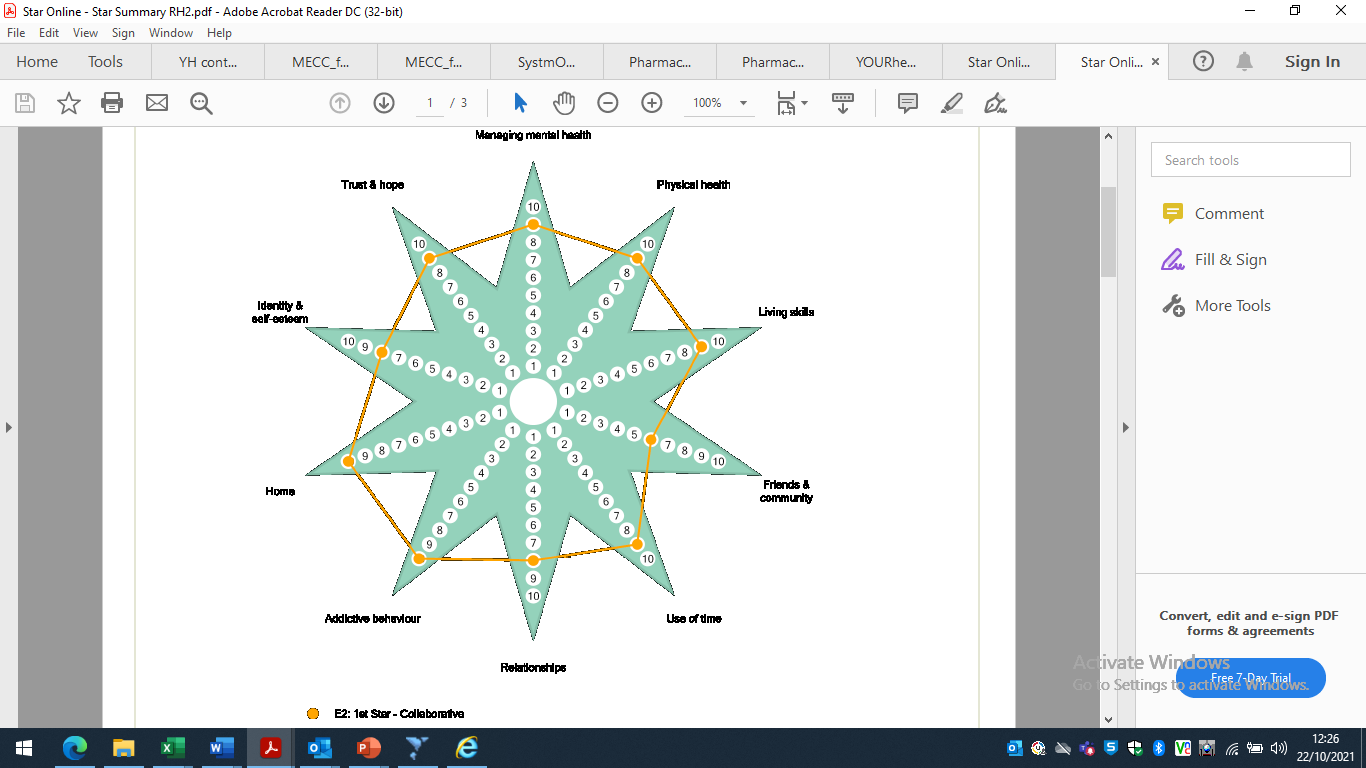 Client and coach completed ReQol10 and agreed to look at recovery star in next appointment.
Client having time off work, struggled with mobility, pain and weight gain from a previous accident. After completing the recovery star, client wanted to look at sugary food intake.